Полтавці в боротьбі за незалежність УНР: Симон Петлюра
Роботу виконала
учениця 9-Б класу
Полтавської спеціалізованої
 школи І-ІІІ ступенів №3
Гончарова Анна

Науковий керівник:
Каневська Оксана Іванівна,
вчитель історії та правознавства
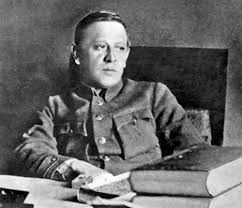 План роботи: 1. Основні віхи біографії С.Петлюри 2.Діяльність в уряді Української Центральної Ради3. С.Петлюра – голова  Директорії УНР4.Вшанування пам'яті С.Петлюрив Полтаві
Завдання дослідження:- з'ясувати основні факти біографіїСимона Петлюри;- схарактеризувати політичні погляди С.Петлюри;- окреслити головні етапи політичної діяльності;- з'ясувати роль С.Петлюри у боротьбі за незалежність України.
Основні віхи біографії С.Петлюри
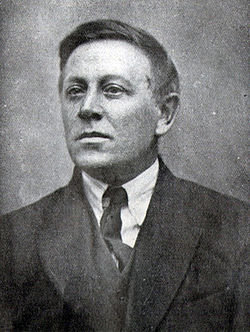 Народився Симон Васильович Петлюра
10 травня 1879 році в Полтаві в родині Василя та Ольги Петлюр. Мешкала сім'я в трикімнатному будинку на вул.Загородній (нині – вулиція Зигіна).
На початку 70-х років ХХ ст. будинок було зруйновано, а  на його місці зведено п'ятиповерхівку.
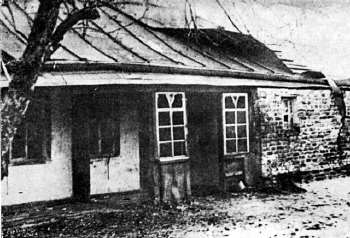 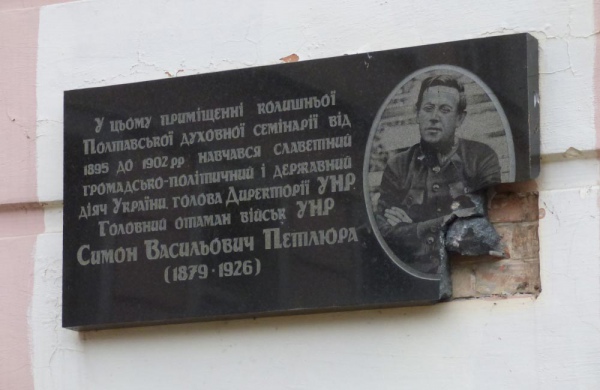 У 1895 році Симон Петлюра закінчив церковно-парафіяльну школу та вступив до Полтавської духовної семінарії.  У 1898 році став членом таємної студентської “Української громади”, захопився марксистськими ідеями та втупив у 1900 р. до Революційної Української партії. За політичні погляди, пропаганду соціалістичного руху був виключений з семінарії з “вовчим білетом”.
У 1904 році емігрував до Львова, де познайомився з М.Грушевським, І.Франком, В.Гнатюком.
У 1905 році став членом Української соціал-демократичної робітничої партії.
Пошкоджена меморіальна дошка
С.Петлюрі на стіні Полтавської
аграрної академії (приміщення колишньої
Духовної семінарії)
“ Українці самі не знать, кого вони мають перед собою…Петлюра – з породи вождів, людина із того тіста, що колись, у старовину, закладали династії, а за нашого демократичного часу  стають національними героями…”Професор Ф.Корш
У часи Української Центральної Ради Симон Петлюра обіймав посаду генерального секретаря військових справ. За його безпосередньої участі з полонених українських січових стрільців було сформовано окрему військову частину - Курінь Січових Стрільців під командуванням Є. Коновальця, який пізніше відіграв визначну роль у національно-визвольній боротьбі за незалежність України. З усіх керівників УЦР лише Петлюра був здатний на рішучі дії. В роки гетьманства П.Скоропадського С.Петлюра був ув'язнений за звинуваченнями у підготовці антиурядових заколотів. Після зречення гетьмана, став одним з очільників Директорії, залишаючись одночасно головним отаманом військ УНР. У складі Директорії він перебував від першого до останнього її існування і протягом десяти місяців очолював збройну боротьбу за волю та незалежність свого народу.
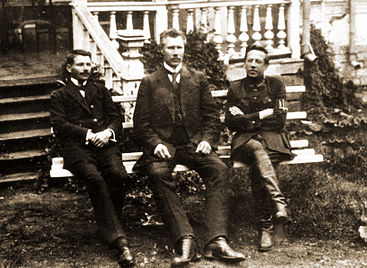 Директорія Української Народної Республіки
“ Симон Петлюра мав усі дані, що бути провідником нації. Однак йому бракувало того великого масштабу, яки відзначав революційну вдачу великого гетьмана Богдана.”М.Ковалевський.
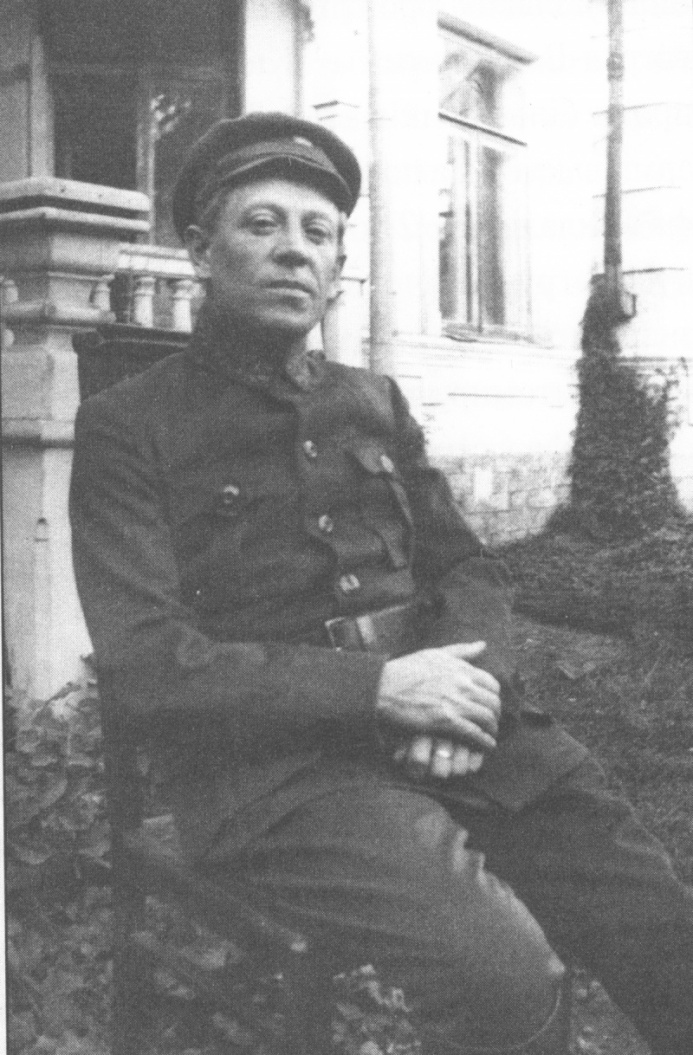 В листопаді 1919 р. верховне командування справами Української народної республіки було покладено на С.Петлюру, який затверджував усі закони і постанови. 1919 рік зробив С.Петлюру незаперечним лідером українського-національно-визвольного руху.  Найважчі дні розвалу республіки, в повному оточенні, без тилу, патронів, іноді зберігаючи за собою кілька десятків кілометрів землі ( у вагоні Директорія, під вагоном - територія), він боровся до останнього.
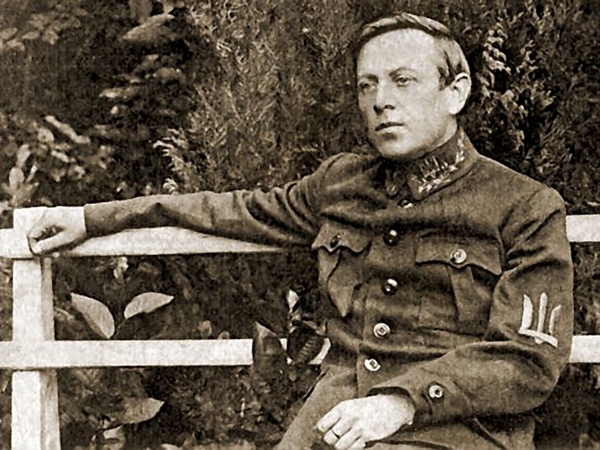 Загальна внутрішня та зовнішньополітична ситуація 1919-поч.1920 років змусила Петлюру шукати союзу із Польщею. Це давало надію, що територія Наддніпрянщини, окупована більшовиками, буде звільнена. У цей час перед урядом УНР і Симоном Петлюрою поставало завдання забезпечити громадянам УНР по можливості мінімальні матеріальні умови існування на території Польщі. Хоча це було надзвичайно складно. 21-24 квітня 1920 р. між урядами УНР та Польщі було підписано Варшавську угоду, що спричинила хвилю звинувачень на адресу С.Петлюри з боку українських політичних сил. Військовий похід українських і польських сил видався невдалим.
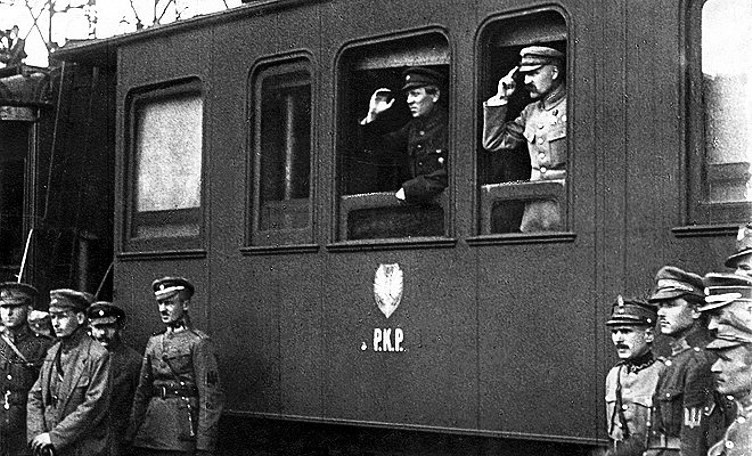 С.Петлюра та 
Ю.Пілсудський.
Вінниця.1920 р.
У зв'язку з вимогами більшовиків до польської влади видати С.Петлюру, він наприкінці 1923 року виїхав до Угорщини, згодом перебрався до Швейцарії, а з кінця 1924. р. жив у Парижі.25 травня 1926 року на вулиці Расін Симона Петлюру застрелив найманець НКВС С.Шварцбард. Поховали Симона Петлюру на кладовищі Монпарнас.   "Минуть жахливі криваві роки боротьби і невпинна праця синів твоїх загоїть рани кривавої руїни, дасть пишні скарби для всіх народів світу, дасть спокій і щастя Великій, Вільній Самостійній Україні", - говорив Симон Петлюра 22 січня 1923 року.
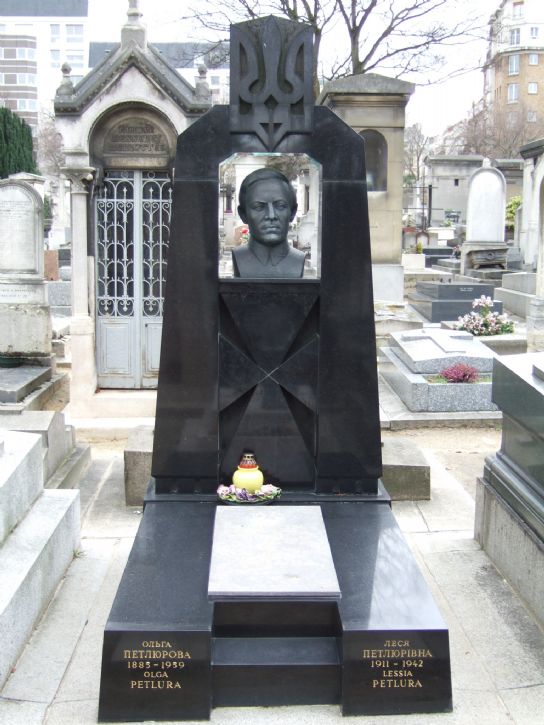 Вшанування пам'яті Симона Петлюри в ПолтавіНа Батьківщині, в Полтаві названо вулицю ім'ям С.Петлюри (колишня вул.Артема).Планується відновити меморіальну дошку Симону Петлюрі на фасаді Полтавської державної аграрної академії(пошкоджено невідомими у квітні 2017 р.), присвоїти школі №38 його ім`я, спорудити пам`ятник, розробити міжнародний туристичний маршрут, пов`язаний з життям і діяльністю С. Петлюри.
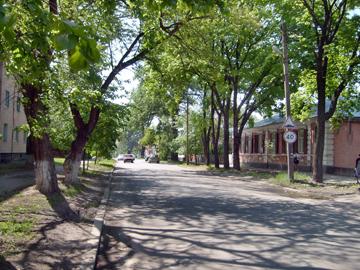 Вулиця С.Петлюри
 в Полтаві
Портрет С.Петлюри в Полтавському краєзнавчому музеї ім.В.Г.Кричевського.Робота  завідувача відділу реставрації та дизайну Полтавського краєзнавчого музею художника-експозиціонера Валерія Побокова.
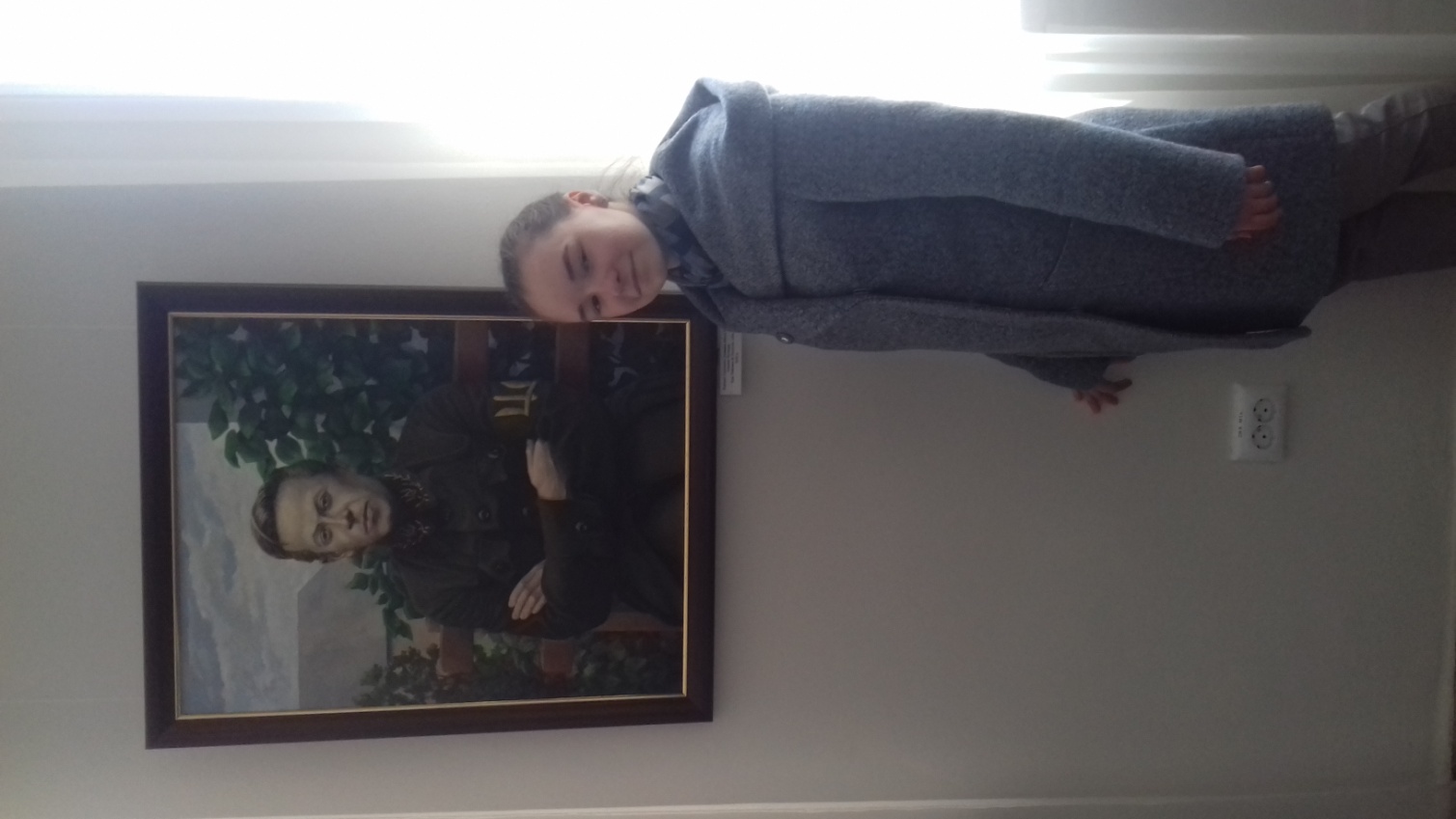 Листи С.Петлюрипрем'єр-міністру уряду УНР в екзилі А.Лівицькому
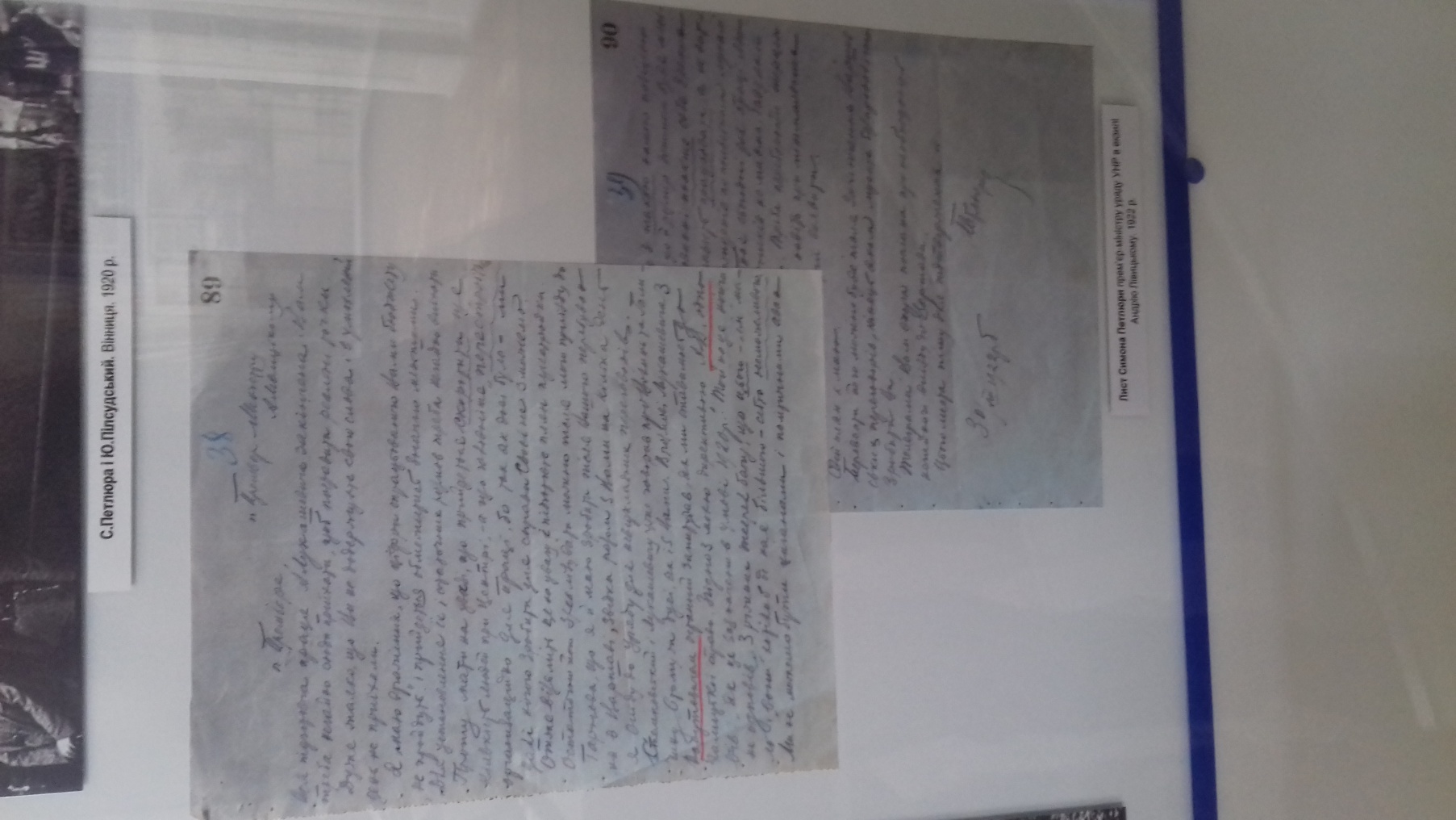 Висновки С. Петлюра, ставши символом української державності, виявився, з-поміж сучасників, найбільш послідовним, самовідданим її творцем і оборонцем, а у 20-ті роки став провідною постаттю національно-визвольної боротьби. В його особі найбільш вдало поєдналися риси державного мужа і військового вождя, поєдналися якості політика і військовика. Недарма найбільші недруги української самостійної державності назвали визвольний процес України ХХ століття "петлюрівщиною".Йому належить концепція державної структури України - самостійної, соборної, демократичної, правової республіки.